开题报告PPT模板
点击此处添加副标题
姓   名
导   师
CONTENTS
选题背景及意义
研究内容及方法
实验创新及难度
进度及完成情况
选题背景及意义
1
1
请输入文本内容
4
背景
2
2
请输入文本内容
3
请输入文本内容
3
4
请输入文本内容
研究内容及方法
标题数字等都可以通过点击和重新输入进行更改，顶部“开始”面板中可以对字体、字号、颜色、行距等进行修改。
1
点击添加标题
标题数字等都可以通过点击和重新输入进行更改，顶部“开始”面板中可以对字体、字号、颜色、行距等进行修改。
点击添加标题
2
标题数字等都可以通过点击和重新输入进行更改，顶部“开始”面板中可以对字体、字号、颜色、行距等进行修改。
点击添加标题
3
实验创新及难度
1
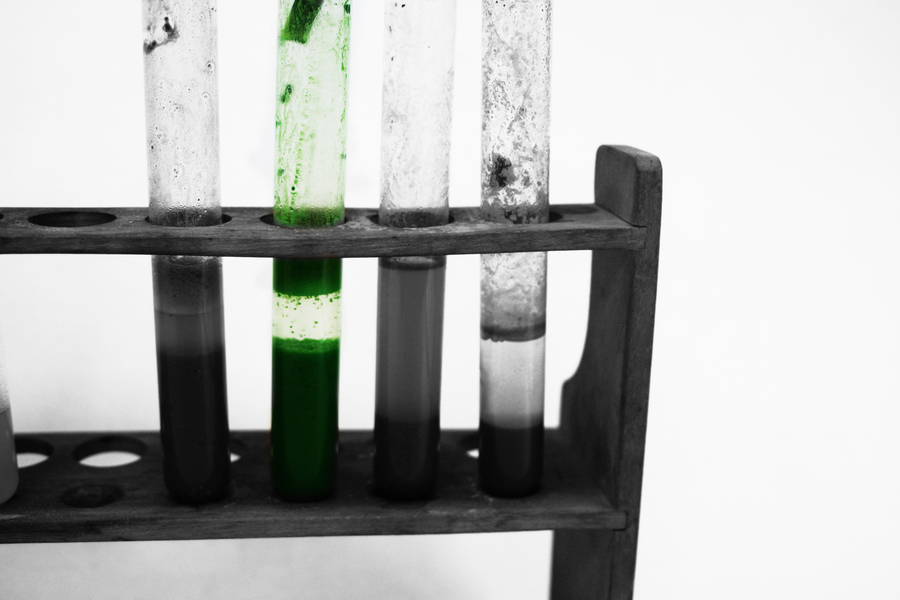 3
2
点击此处添加标题
点击此处添加标题
点击此处添加标题
标题数字等都可以通过点击和重新输入进行更改，顶部“开始”面板中可以对字体、字号、颜色、行距等进行修改。
标题数字等都可以通过点击和重新输入进行更改，顶部“开始”面板中可以对字体、字号、颜色、行距等进行修改。
标题数字等都可以通过点击和重新输入进行更改，顶部“开始”面板中可以对字体、字号、颜色、行距等进行修改。
进度安排及完成情况
2014.10
2014.06
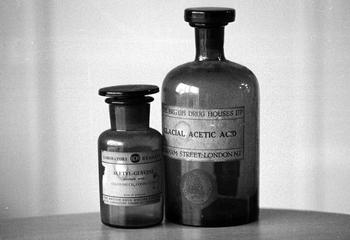 2015.03
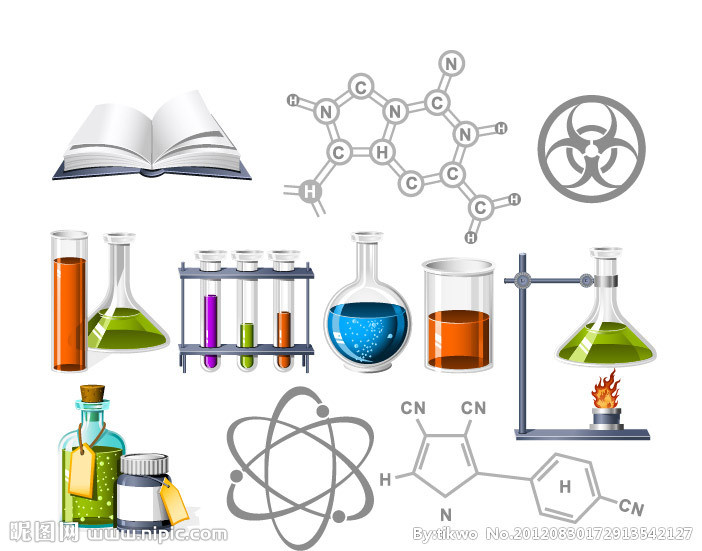 2013.12
2013.08
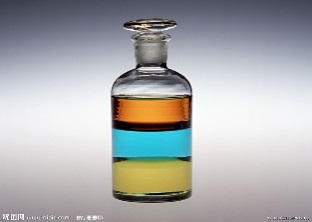 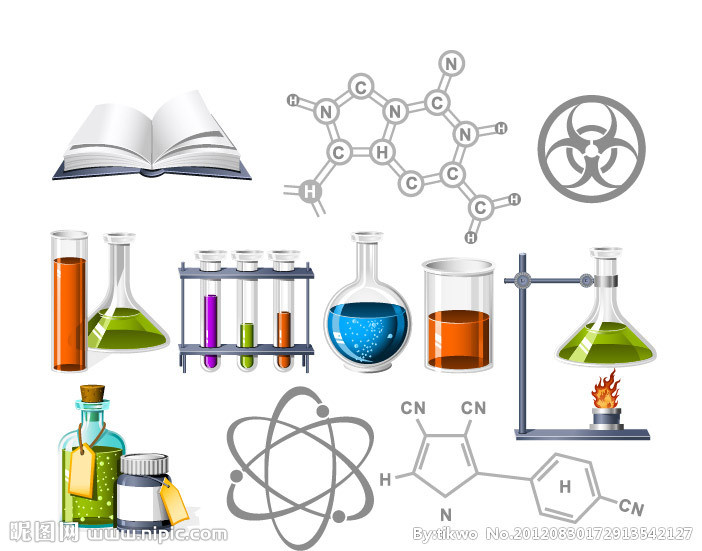 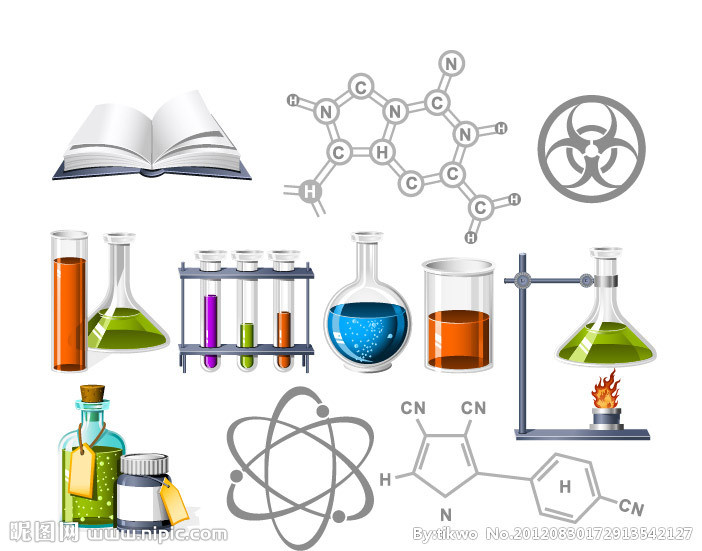 2013.10
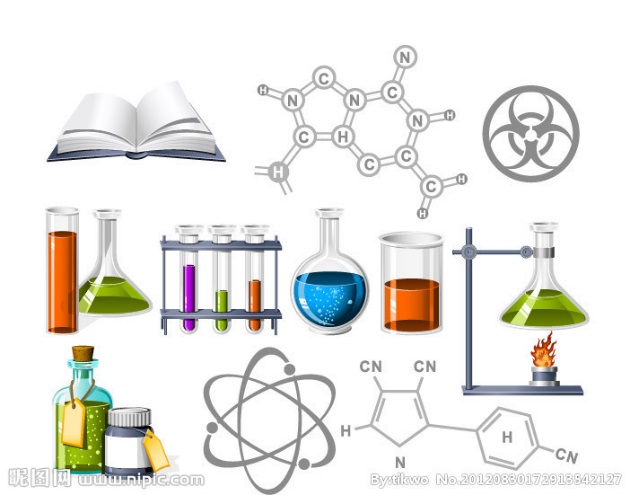 标题数字等都可以通过点击和重新输入进行更改，顶部“开始”面板中可以对字体、字号、颜色、行距等进行修改。标题数字等都可以通过点击和重新输入进行更改，顶部“开始”面板中可以对字体、字号、颜色、行距等进行修改。
感谢聆听
THANK YOU FOR WATCHING
姓   名
导   师